Etica socratica
Il problema principale affrontato da Socrate
Che cosa è la virtù?

Come bisogna comportarsi?
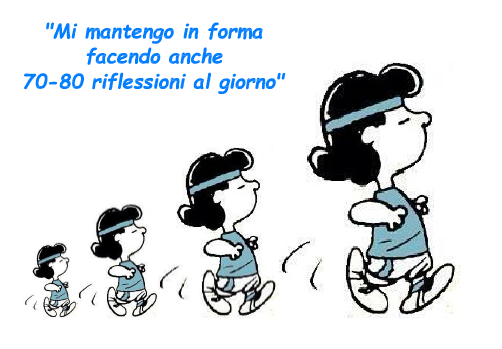 Davanti a te c’è una persona che cammina. Perde il portafogli: dentro ha molti soldi. Tu SAI (?) cosa è giusto fare (chiamare la persona e restituire il portafoglio) e perché è giusto farlo. 
Cosa fai?
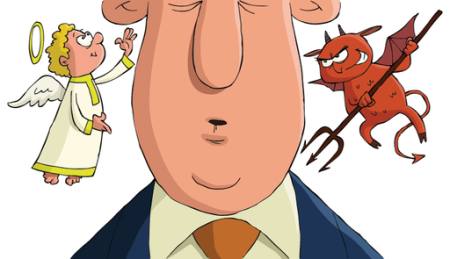 Per Socrate:

Se una persona SA cosa è il BENE

LO FA



Se non lo fa, significa solo che non conosce il bene: il malvagio lo è per ignoranza
NESSUNO COMPIE IL MALE VOLONTARIAMENTE
INTELLETTUALISMO ETICO
Il malvagio va EDUCATO

E’ lui la vera vittima di se stesso

Bisogna coltivare e migliorare se stessi
 se stessi = anima
 commettere ingiustizia “macchia” la propria anima
 meglio subire un’ingiustizia che commetterla
Platone, Gorgia (469b-c) 
POLO Beh, chi muore ingiustamente è degno di compassione e sventurato… SOCRATE Meno di chi uccide, Polo, e meno di chi muore giustamente. POLO In che senso, esattamente, Socrate? SOCRATE In questo: il più grande dei mali è commettere ingiustizia. POLO E questo sarebbe il più grande? Non è maggiore il subire ingiustizia? SOCRATE No, nel modo più assoluto. POLO Tu vorresti dunque subire ingiustizia piuttosto che commetterla? SOCRATE In realtà io non vorrei nessuna delle due; se però fosse necessario commettere ingiustizia o subirla, sceglierei di gran lunga subire ingiustizia piuttosto che commetterla
Alcuni dubbi…

Per Socrate l’azione giusta è una e una sola
(l’azione giusta per me, però, potrebbe non esserlo per un altro)

Si può non fare una cosa che si ritiene giusta?
(intelletto vs volontà)
Socrate diceva di sentire nella sua anima la voce di un dio (daimon = essere divino)

Il DEMONE socratico (diverse interpretazioni)

 Possiamo ritenere che Socrate sentisse davvero, come un mistico, una voce  divina ammonitrice

 È quella spinta che Socrate sente dentro di sé a non accettare mai nulla prima di averci ragionato sopra, a vivere sempre da uomo giusto; almeno nella visione platonica, è un ALT che ferma Socrate prima di ogni azione, lo spinge a ragionare e a pensare prima di agire; è qualcosa di simile alla voce razionale della coscienza (anche se una nozione privata di coscienza individuale interiore non è ancora presente né in Socrate né nell’intero pensiero antico)